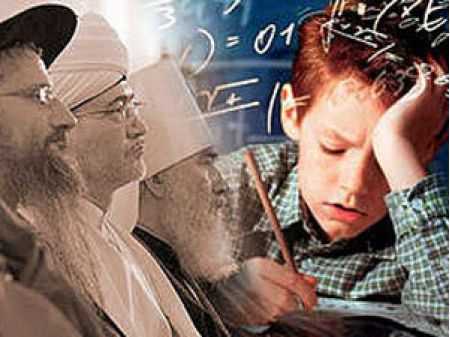 О реализации в общеобразовательных учреждениях Чукотского автономного округа комплексного учебного курса «Основы религиозных культур и светской этики» 
в 2013-2014 учебный году
Сведения о выборе модулей учащимися 4-х классов 
в 2013-2014 учебном году
(сведения на 1 октября 2013 г.)
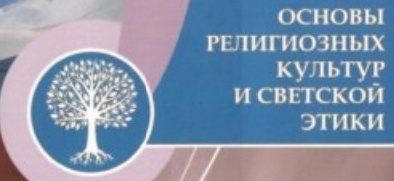 Данные о кадровом составе,
привлеченном для реализации комплексного курса
«Основы религиозных культур и светской этики»
2013-2014 ученый год
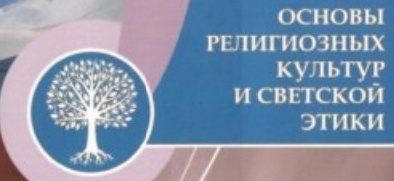 Информация о качестве подготовки (повышении квалификации) учителей общеобразовательных учреждений, реализующих комплексный курс ОРКСЭ
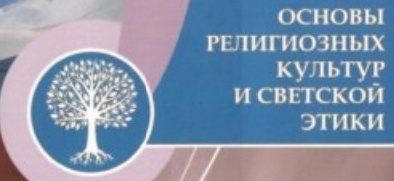 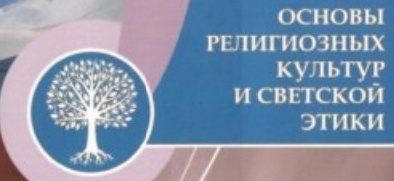 Федеральный сайт поддержки
внедрения курсаhttp://www.orkce.org
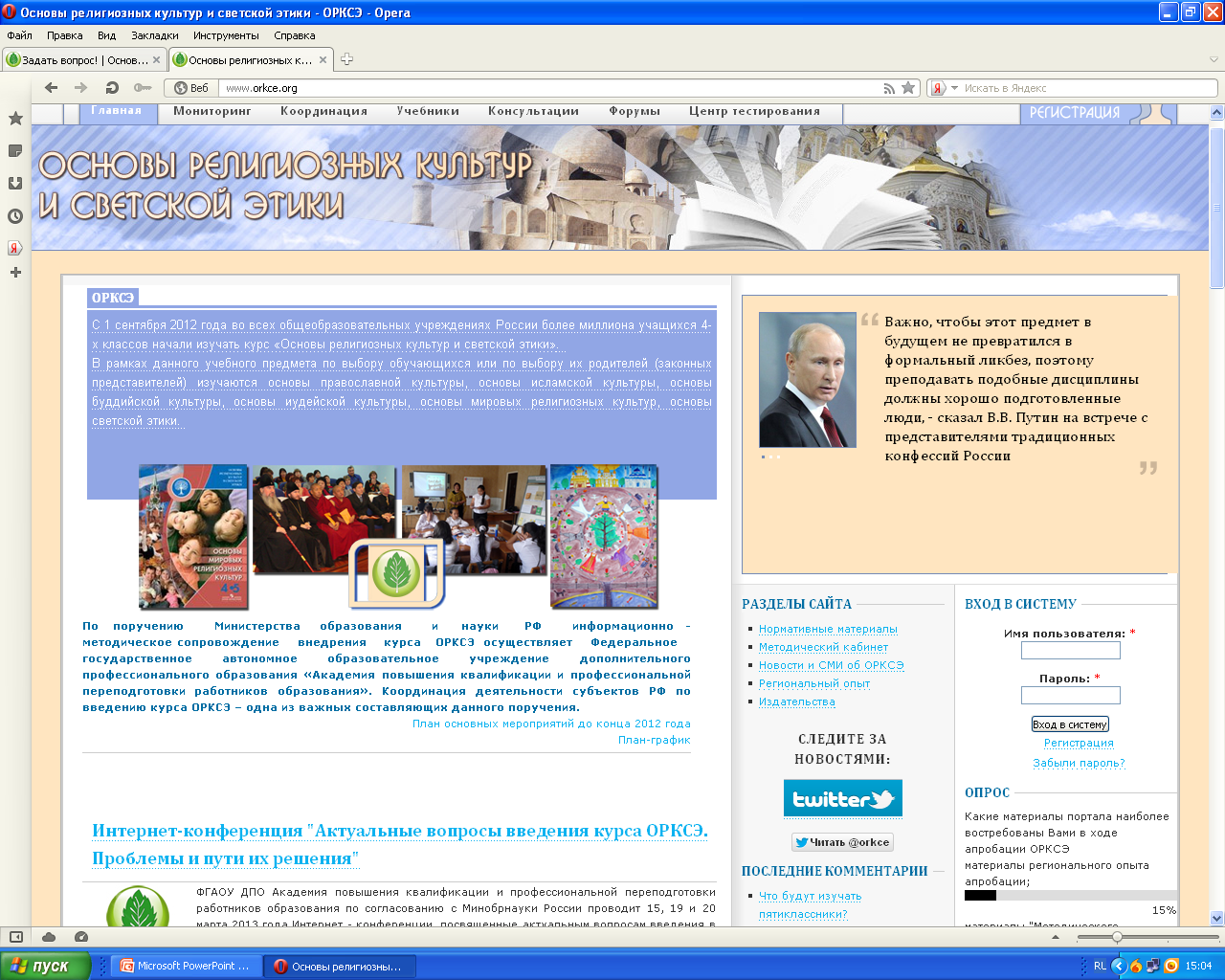